MORPHOLOGY OF DECIDUOUS TEETH - 1
Dept Of Dental Anatomy, Embryology & Histology
Purpose Statement
At the end of the lecture, learners should be able to Describe the morphology of :
        a) Maxillary central incisor
        b) Maxillary lateral incisor
        c) Maxillary canine
Learning Objectives
At the end of the lecture the student should be able to
INTRODUCTION
Deciduous teeth, otherwise known as reborner teeth, baby teeth, temporary teeth and primary teeth, are the first set of teeth in the growth development of humans and many other mammals.
MAXILLARY CENTRAL INCISOR
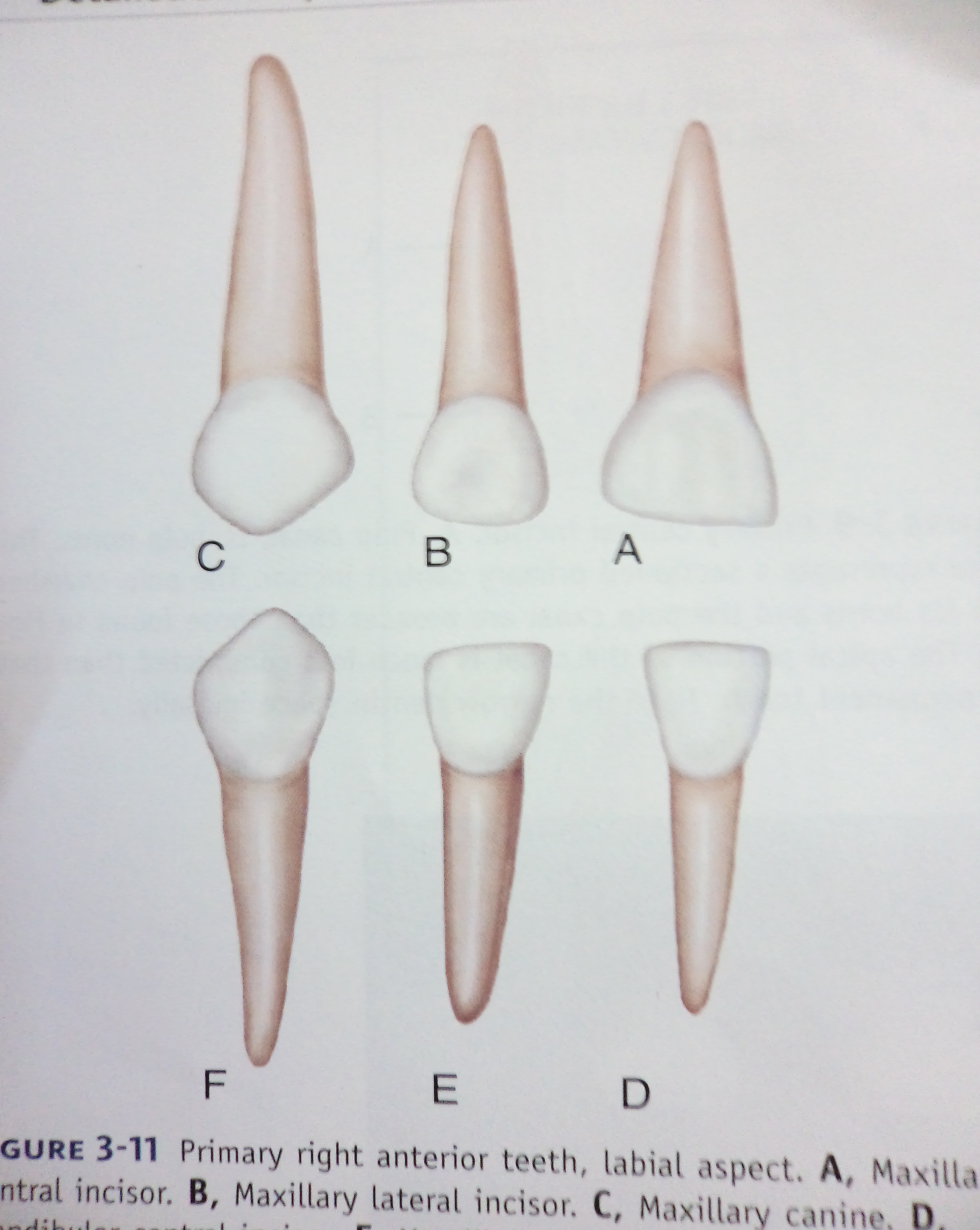 LABIAL  ASPECT
 Mesiodistal diameter is greater than 
    the cervicoincisal length.
Labial surface is very smooth.
Incisal edge is nearly straight.
Developmental lines are usually not seen.
Root is cone shaped with even ,tapered sides. 
Root length is greater in comparison with the crown length than that of the permanent central incisor.
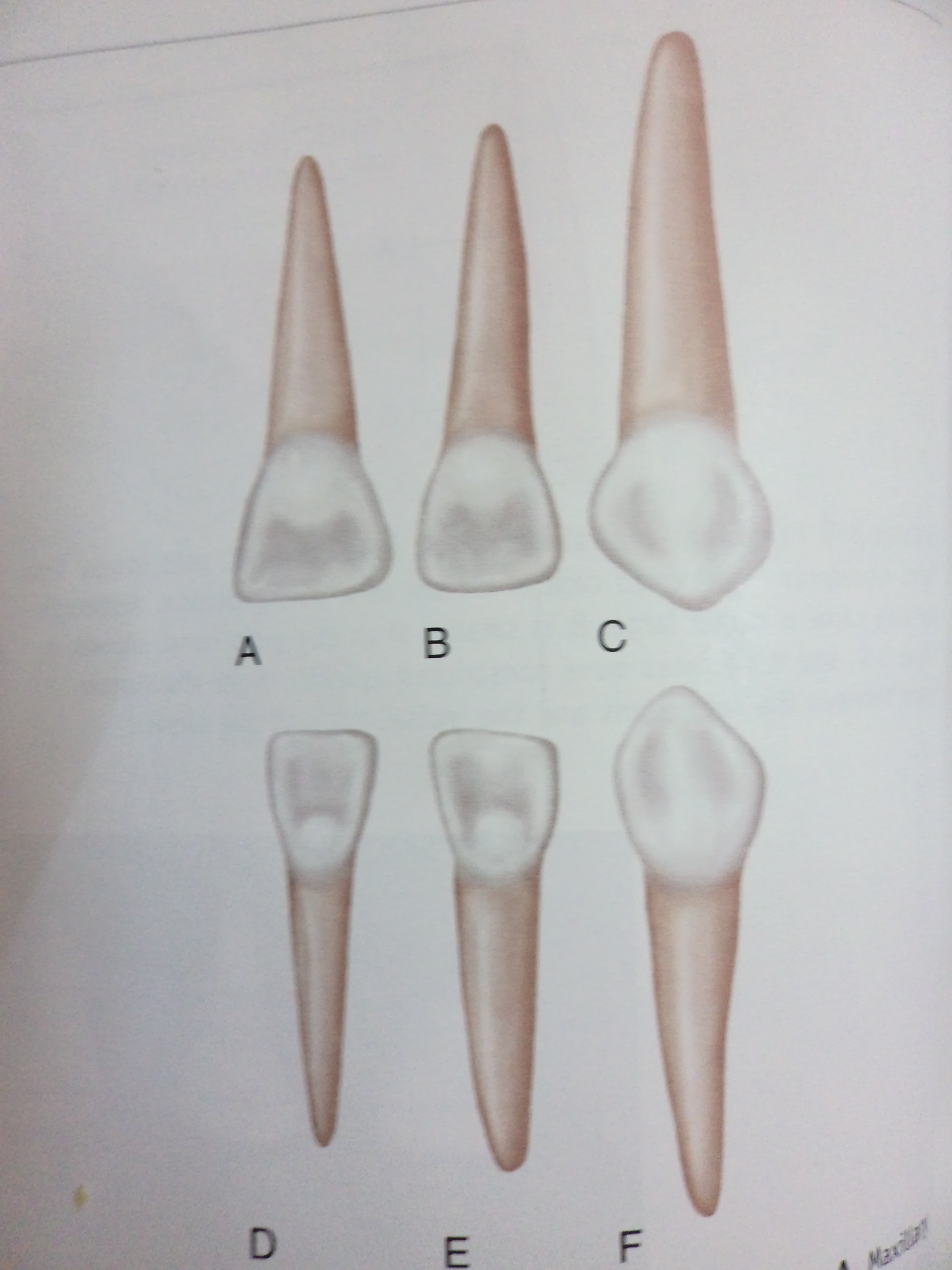 LINGUAL  ASPECT

 Shows well developed marginal
   ridges and a highly developed cingulum.
The cingulum extends up towards the incisal ridge far enough to make a partial divison of the concavity on the lingual surface below the incisal edge, dividing it into a mesial and distal fossa.
The root narrows lingually  and presents a ridge for its full length in comparison with a flatter surface labially.
Cross section of the root - triangular in shape , with the labial surface making one side of the triangle and  mesial and distal surfaces making up the other two sides.
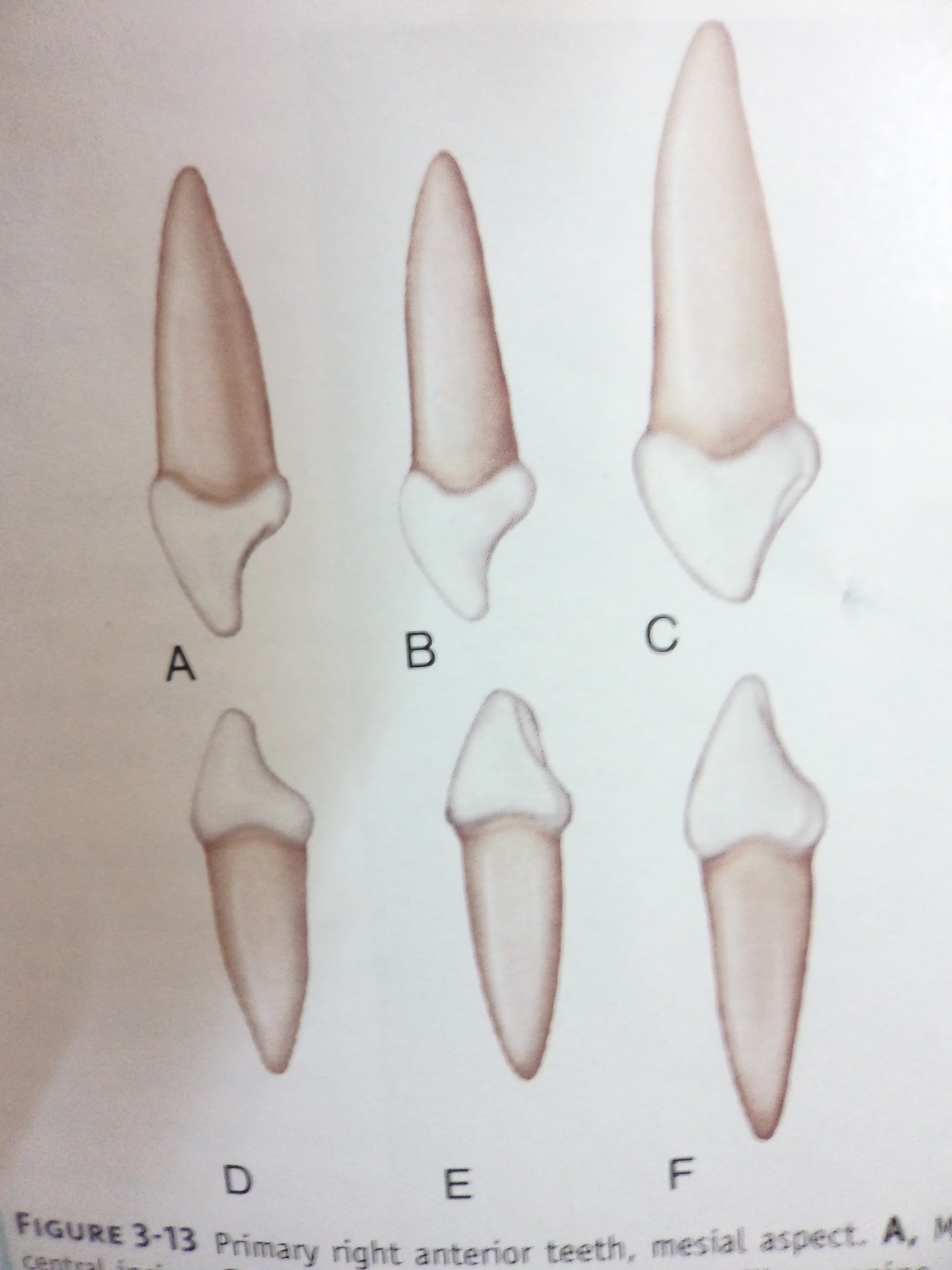 MESIAL  AND  DISTAL  SURFACES

 Mesial and distal aspects are similar.
Measurement of the crown at the cervical
  third shows the crown from this aspect to
  be wide in relation to its total length.
The crown appears thick at the middle third and even down towards the incisal third because of the short crown and its labiolingual measurement 
The curvature of the cervical line ,which represents the cementoenamel junction, is distinct curving toward the incisal  ridge.
Cervical curvature distally is less than the curvature mesially
Root appears more blunt from this aspect.
Mesial surface of the root will have a developmental groove or concavity and distally the surface is convex.
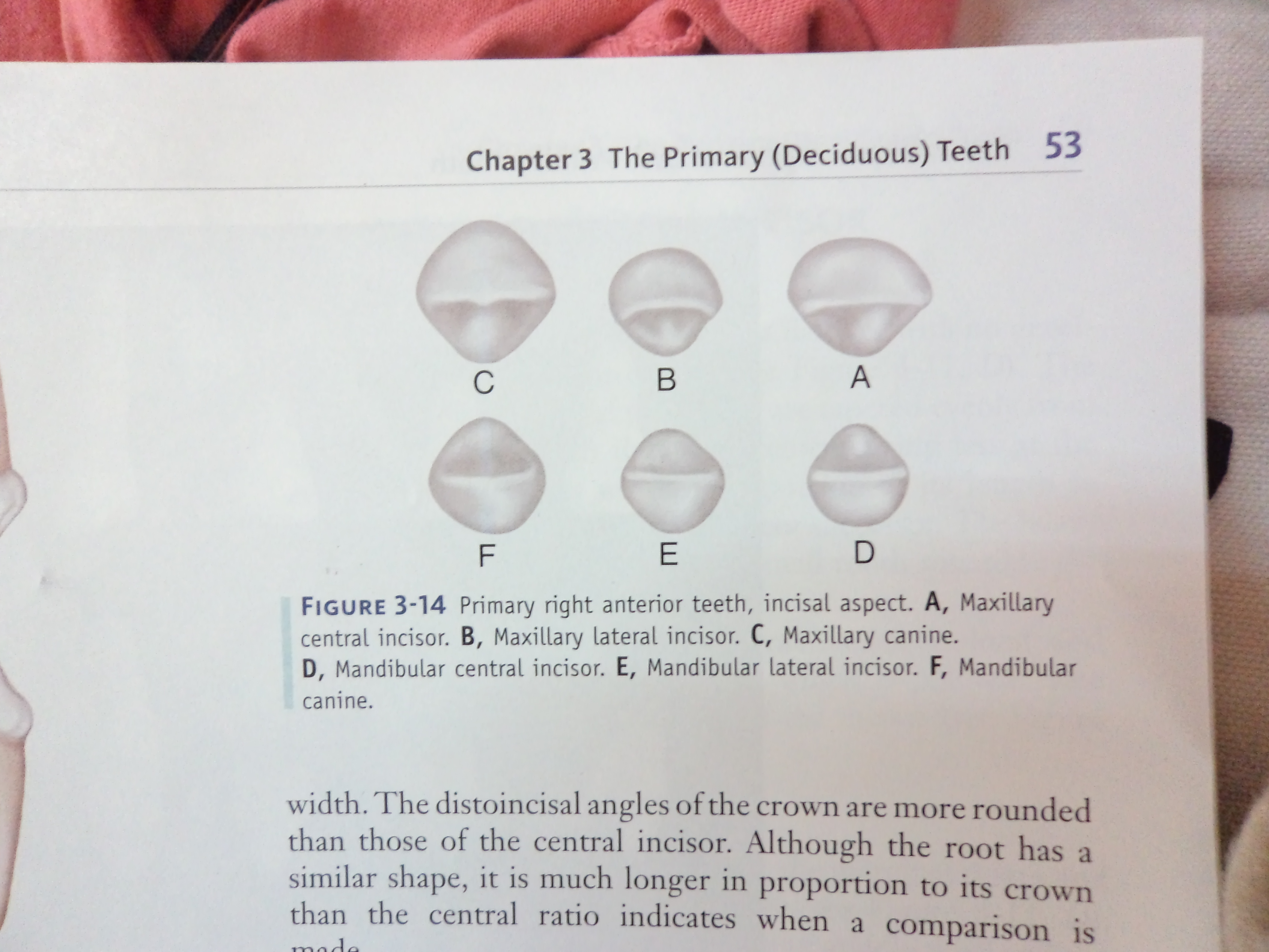 INCISAL  ASPECT
 The incisal edge is centered over the 
    main bulk of the crown and is relatively straight.
Looking down on the incisal edge, the labial surface is much broader and also smoother than the lingual surface.
The lingual surface tapers towards the cingulum .
Mesial and distal surfaces toward the incisal ridge or at the incisal third make good contact areas with the adjoining teeth.
MAXILLARY LATERAL INCISOR
Similar  to  maxillary central incisor.
Crown is smaller in all directions.
Cervicoincisal  length of lateral crown is greater than its mesiodistal  width.
Distoincisal angles of the crown are more rounded than those of central incisor.
Root is much longer in proportion to its crown .
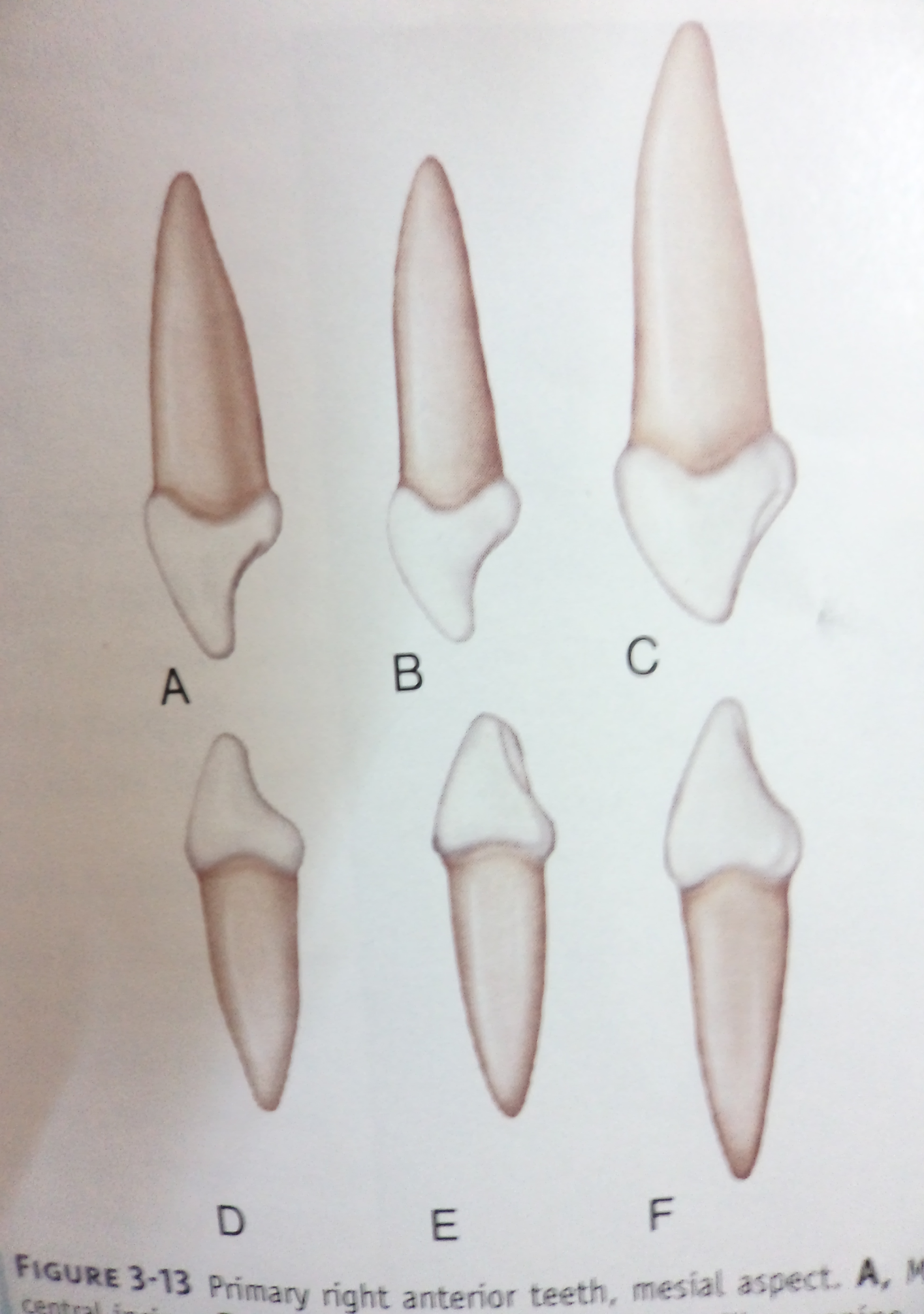 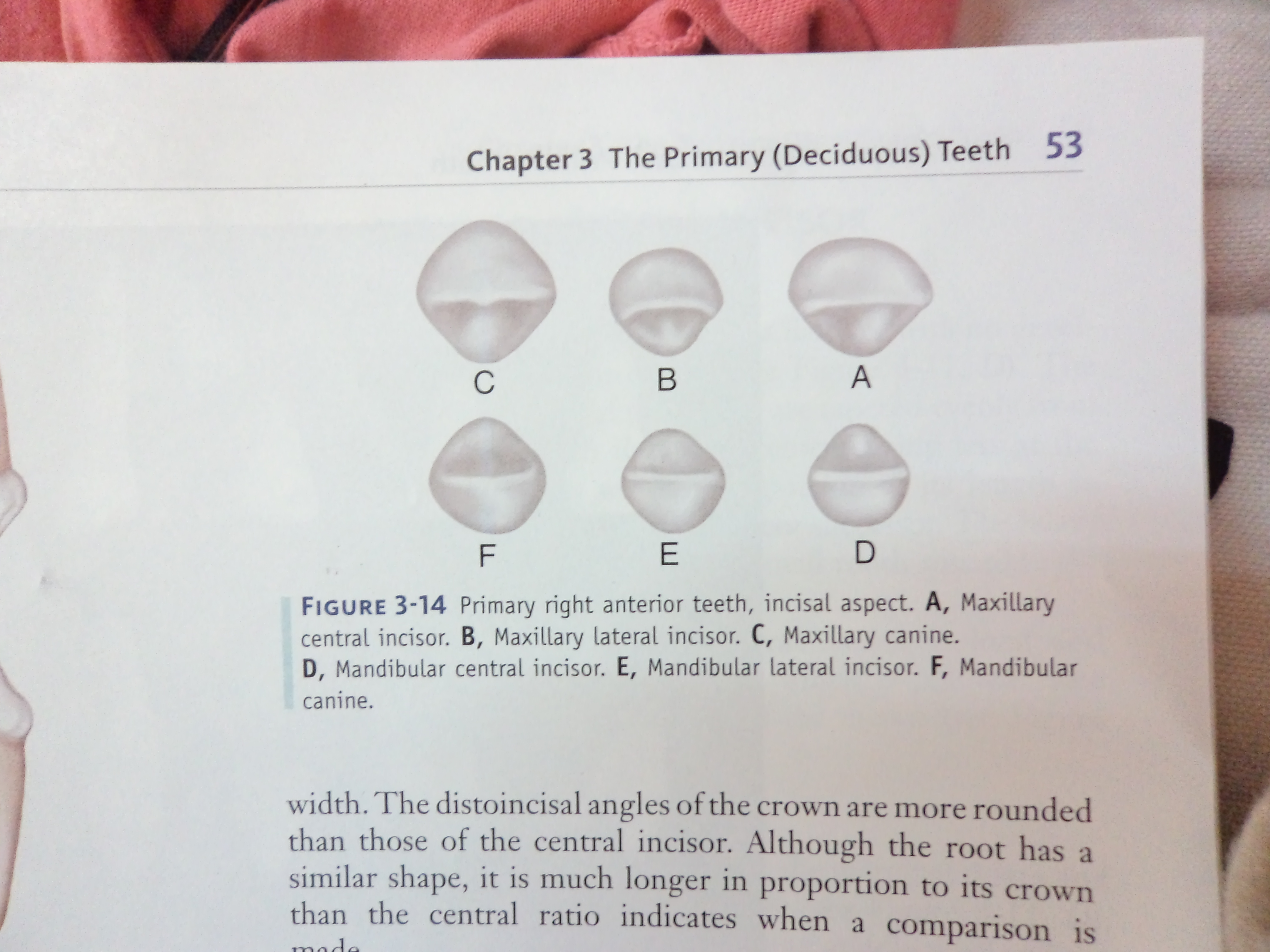 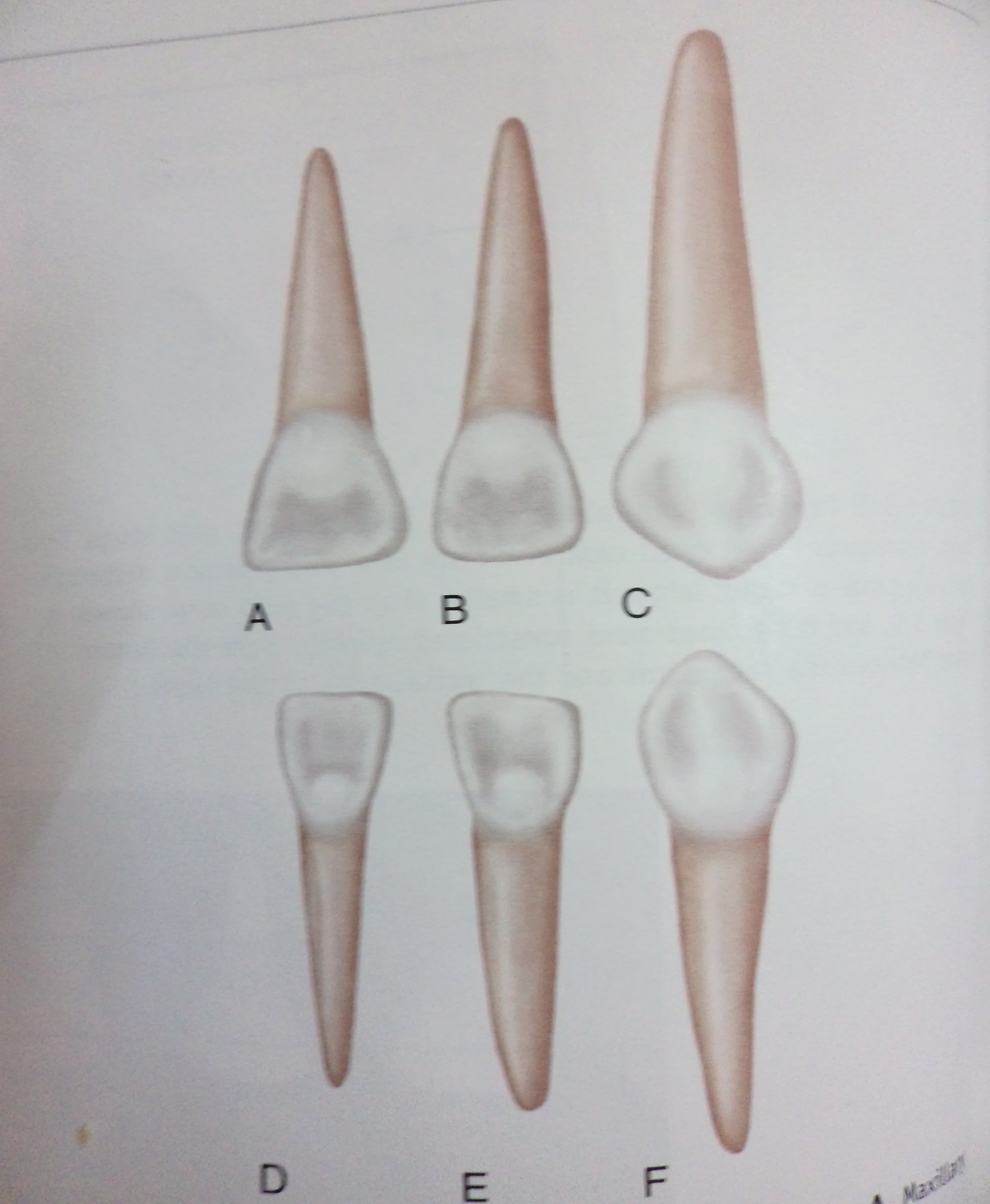 LABIAL  
ASPECT
MESIAL  
ASPECT
INCISAL  
ASPECT
LINGUAL  
ASPECT
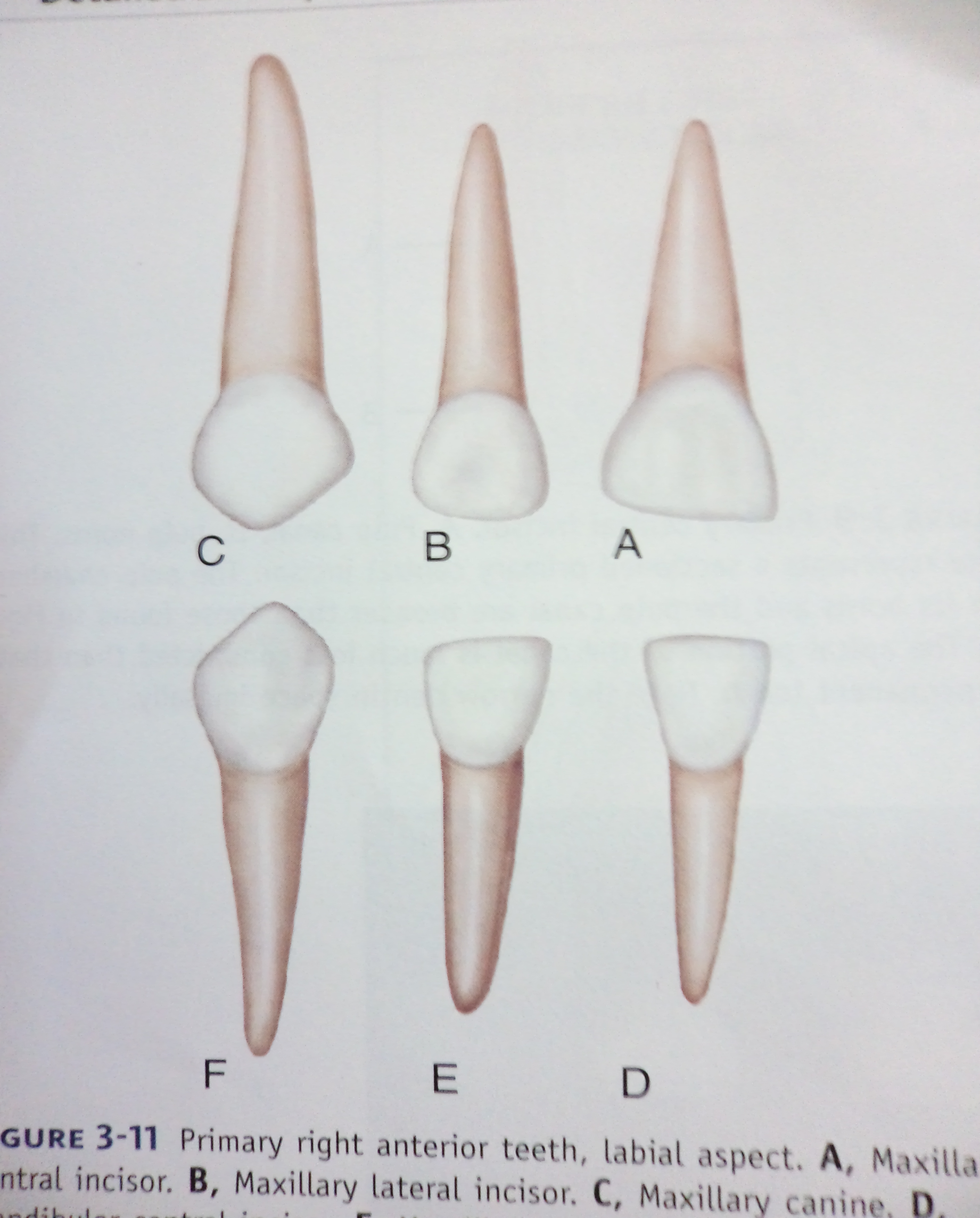 MAXILLARY CANINE
LABIAL  ASPECT
 Crown is more constricted at the cervix 
    in relation to its mesiodistal width and
   the mesial and distal surfaces are more convex.
Instead of an incisal edge that is relatively straight , it has a long, well developed, sharp cusp.
Cusp of primary canine is much longer and sharper.
When the cusp is intact , the mesial slope of the cusp is longer than the distal slope.
The root of the primary canine is long, slender and tapering and is more than twice the crown length.
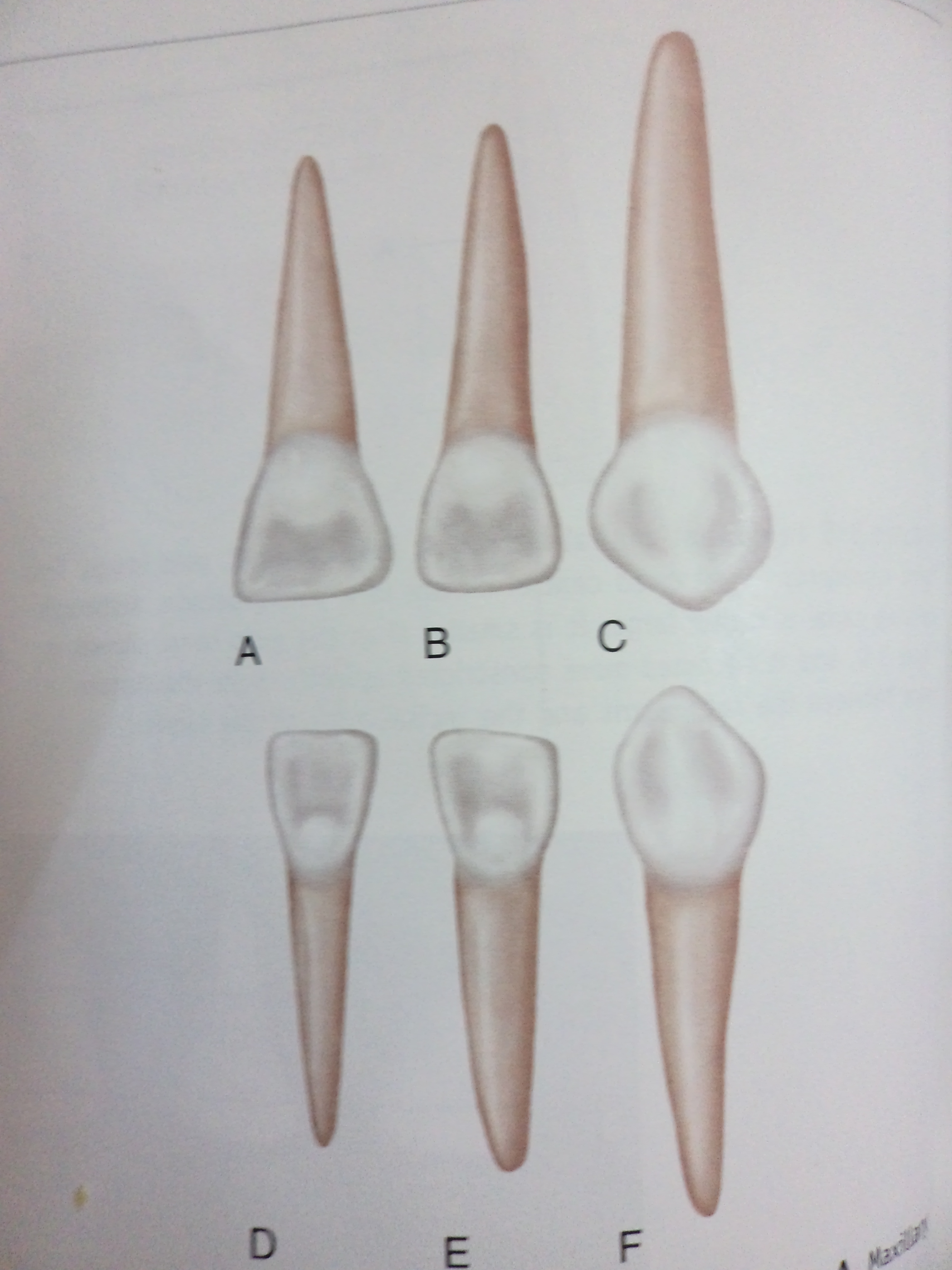 LINGUAL ASPECT
 Shows pronounced enamel ridges
    that merge with eachother.
 They are the cingulum , mesial and distal 
    marginal ridges and the incisal cusp ridges.
The root of this tooth tapers lingually.
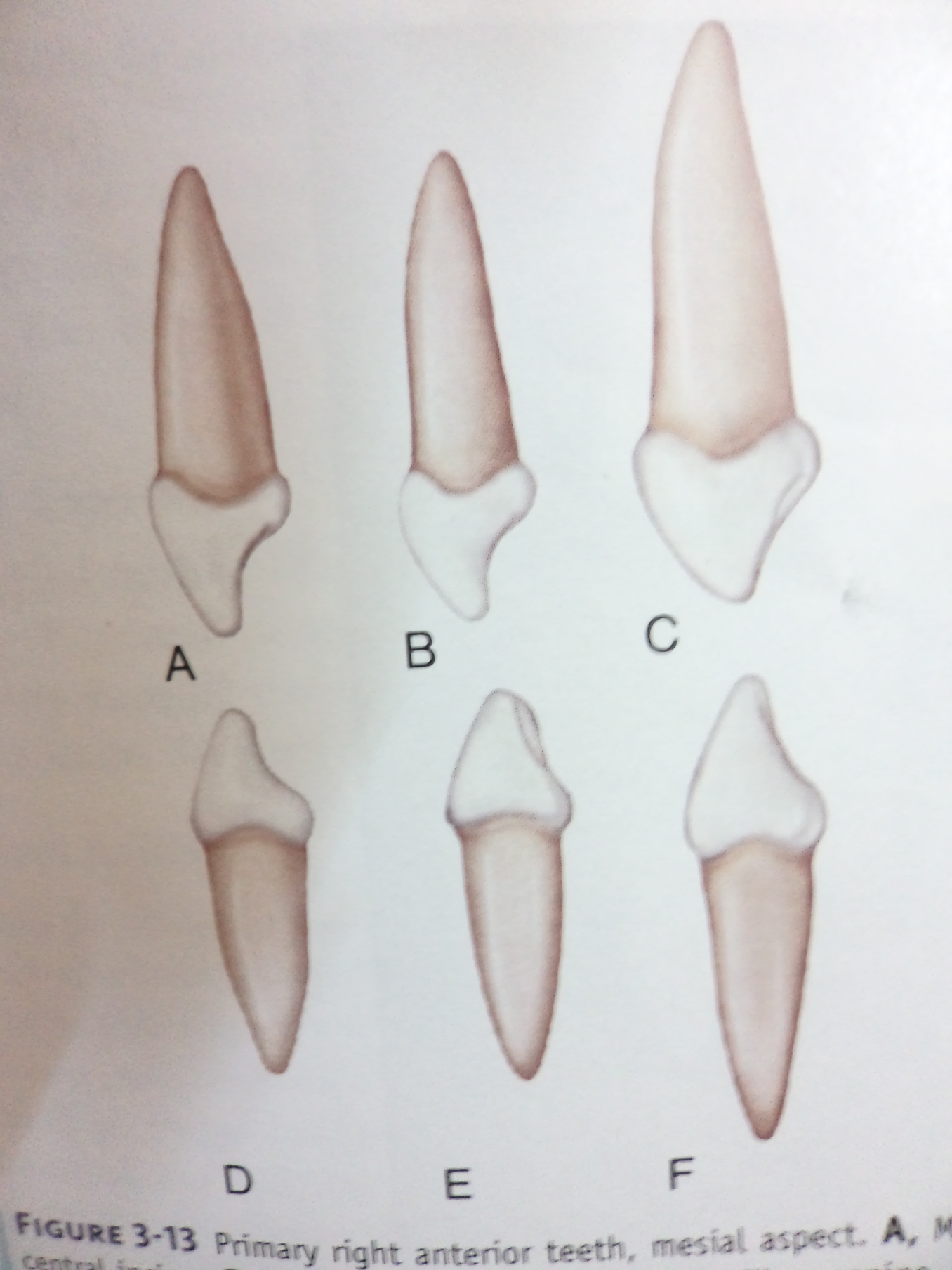 MESIAL  ASPECT

 Measurement labiolingually at the
    cervical  third is much greater.
 Increase in crown dimension in conjunction with the root width and length, permits resistance against the forces the tooth must withstand during function.
DISTAL ASPECT
 The distal outline of this tooth is the reverse of the mesial aspect.
The curvature of the cervical line toward the cusp ridge is less than on the mesial surface.
INCISAL ASPECT
 The crown is essentially diamond shaped.
The angles that are found at the contact areas mesially and distally ; the cingulum on the lingual surface and the cervical third or the enamel ridge ,
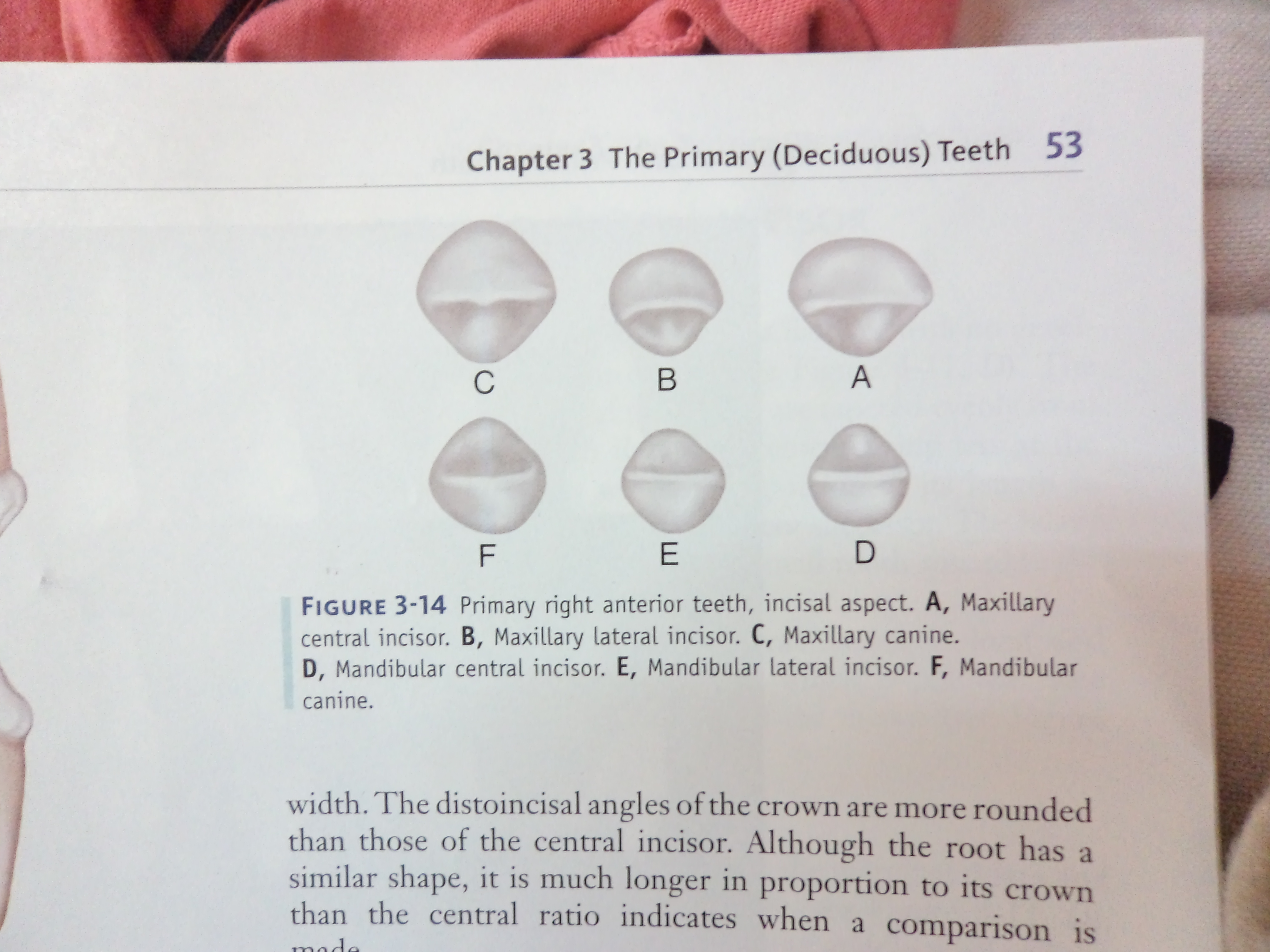 On the labial surface are more pronounced and less rounded in effect than those found on the permanent canines. 
Tip of the cusp is distal to the center of the crown and the mesial cusp slope is longer than the distal cusp slope.
Summary
The morphology of :
        a) Maxillary central incisor
        b) Maxillary lateral incisor
        c) Maxillary canine
Bibliography
Color Atlas And Text Book Of Oral Anatomy, Histology Berkovitz, B. 1ST edition.
Oral Development and Histology  Avery, j. K.1st edition.
Orban's Oral Histology and Embryology  Bhaskar, s. N.11th edition.
Oral Histology : Development, Structure and Funct Tencate, a. R. 4th edition.
Dental Embryology, Histology & Anatomy. Marry Bath- Balogh Inergaret. 2nd edition.
THANK  YOU…